Fen Bilimleri Öğretiminde Değerlendirme II
Puanlama Araçları
Bu görevde gözlenmesi beklenen beceriler:
1. Kabloyu pile doğru biçimde bağlamış. 
2. Ampulü devreye doğru biçimde bağlamış. 
3. Anahtara basınca ampül yanıyor. 

Bu çıktılar için, hangi puanlama aracı uygundur?
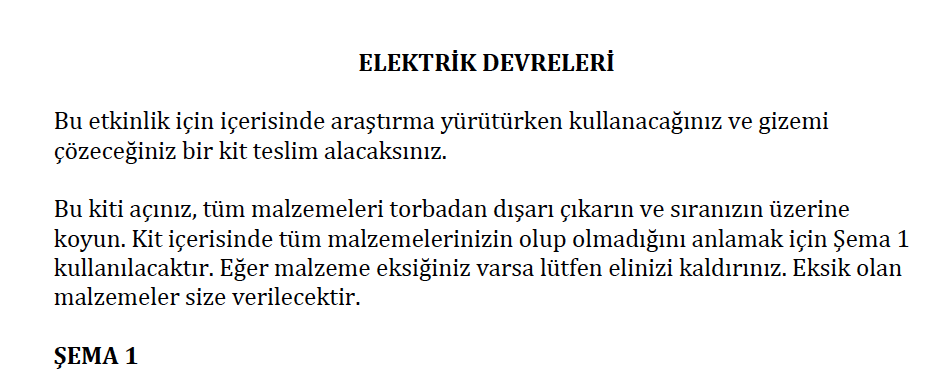 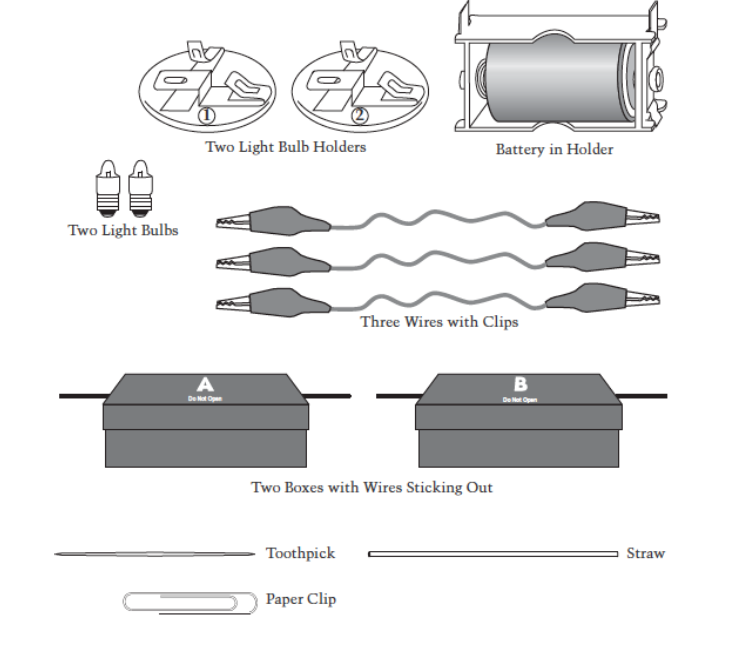 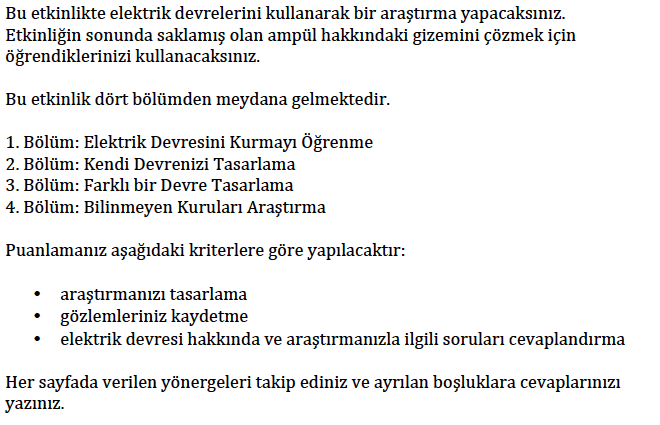 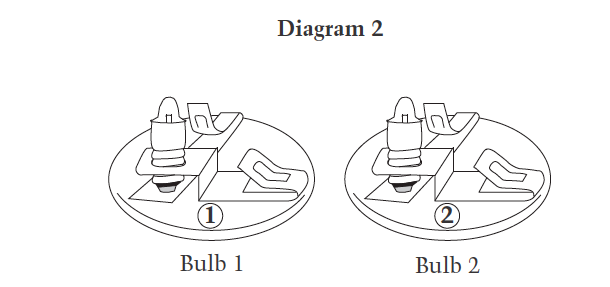 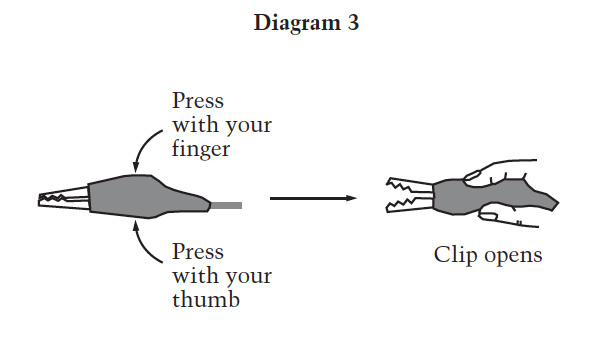 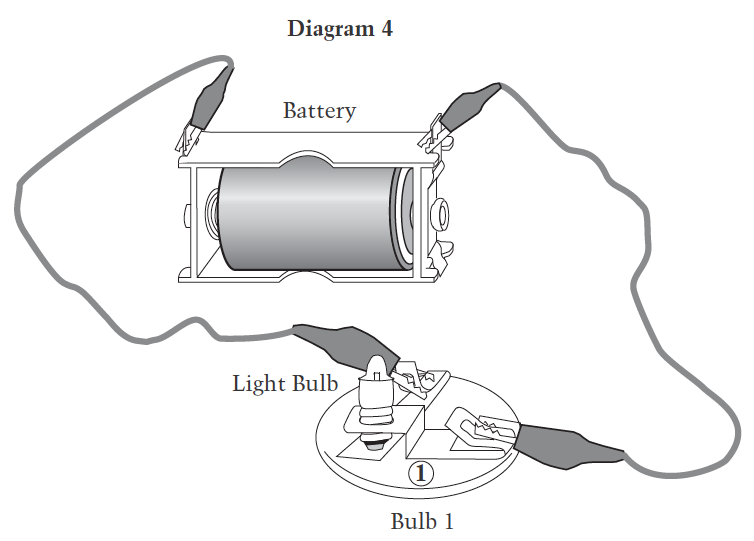 AMPÜL 1  yanar mı?       EVET        HAYIR
BÖLÜM 1
ŞEMA 4 Tamamlanmış bir elektrik devresidir
Tamamlanmış bir elektrik devresi nedir?

……………………………………………………………………
Şema 4 de tamamlammış bir elektrik devresini işaret eden neleri görüyürsun? 

………………………………………………………………………………………..
BÖLÜM 2
3 tane cismin elekriği iletip iletmediğini araştırmak istiyorsun (Kürdan, ataş ve pipet)

BU üç cismi alektrik devresi üzerinde test etmeden öce hangisinin elektriği ileteceğini düşünüyorsun?

KÜRDAN 

ATAŞ

PİPET

Hangi tür malzemelerin elektriği iletiği bilgisini nasıl kullandın? Açıkla

………………………………………………………………..
Herbir cismin elektriği iletip iletmediğini bulmak için onları elektrik devresine nasıl yerleştirdin?

Aşağıdaki gibi sembolleri kullanarak kutuya çiziniz. Çiziminizin kötü olmasını umursamayın…
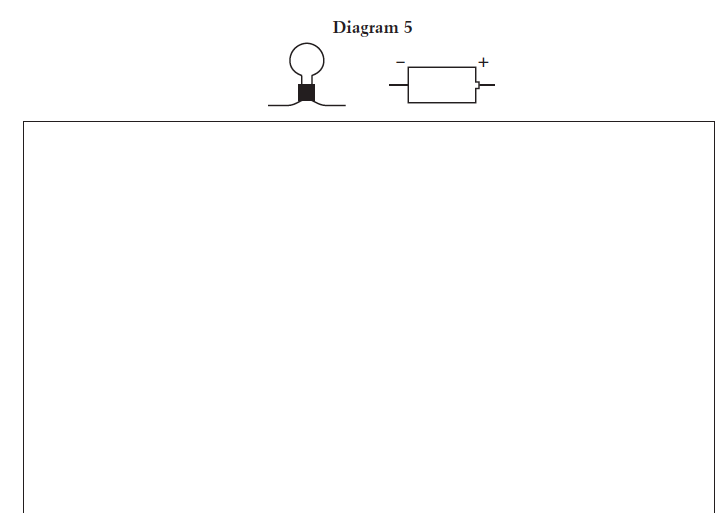 Cisimleri elektrik devresine yerleştirdikten sonra ne gördünüz, tabloya yazınız
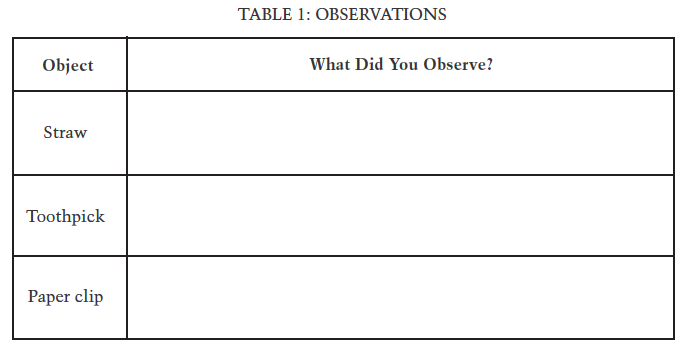 PİPET
KÜRDAN
ATAŞ
Gözlemlerin sonucunda hangi cisimlerin elektriği ilettiğini düşünüyorsun?


KÜRDAN 

ATAŞ

PİPET

Cevaba nasıl ulaştığını gözlemlerin sonucu açıkla..
BÖLÜM 3
İkinci bir Ampil ün elektrik devresinde meydana geiteceği değişimlerin incelenmesi.
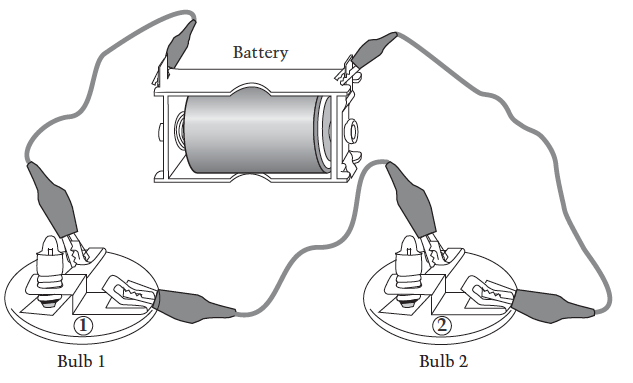 Yukarıdaki devrede 1. Ampül Ün parlaklığı hakkında ne söyleyebilirsiniz?

Elektrik devresinde ne olduğunu açıklayınız?
BÖLÜM 4
Verilen A ve B kutusunun için görünümü aşağıdaki gibidir. Kutular açılamamaktadır
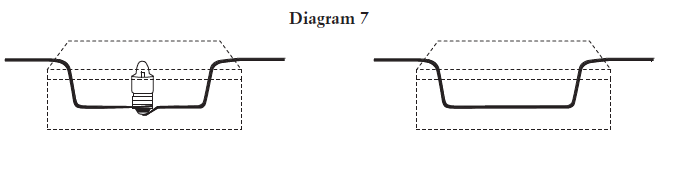 Elektrik devresini kullanarak hangi kutuda Ampülün olduğunu nasıl bulursun? Açıkla..


.............................................................................................